Cobra da mata atlatica
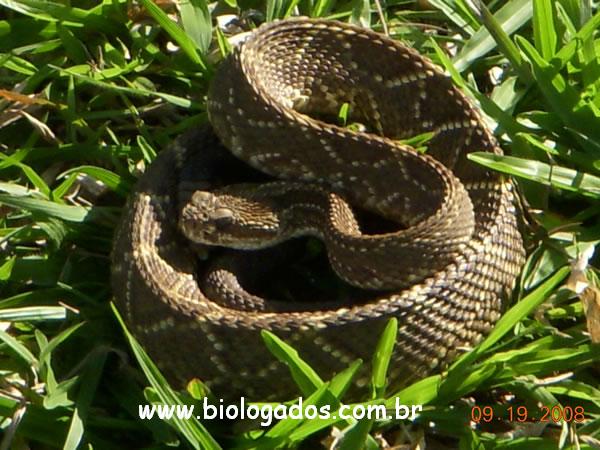 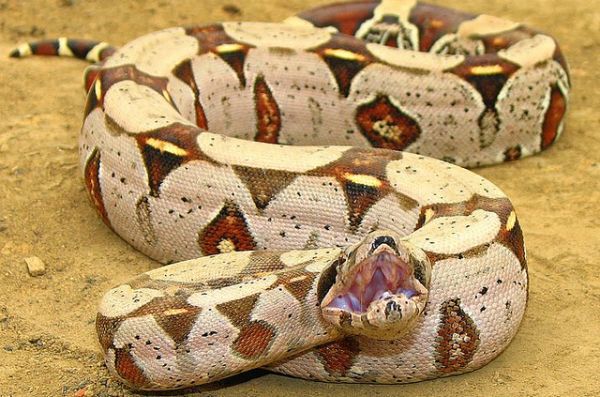 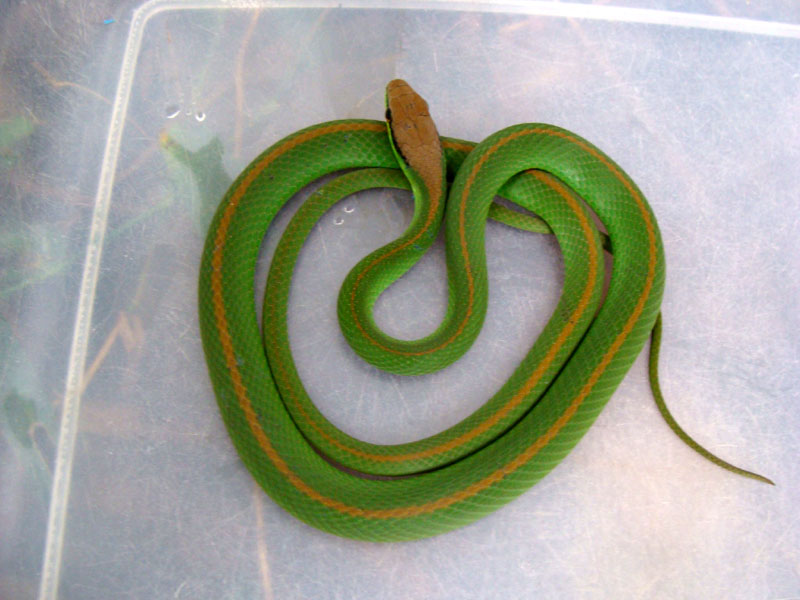 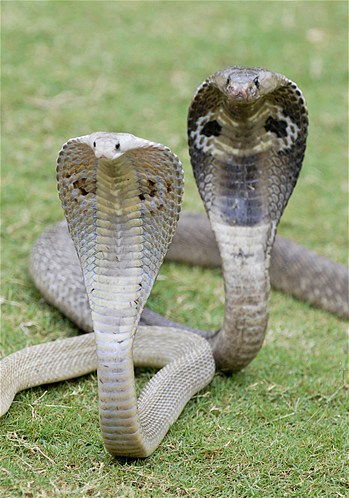 A pesar do que muitos falam, as cobras não são animai traiçoeiros como alguns humanos podem ser.